Тесты при определение физической подготовленности
Повышение уровня физической подготовленности - очень важная задача, решаемая в процессе физического воспитания школьников.
От эффективности решения данной задачи во многом зависит здоровье ребенка. Уровень физической подготовленности влияет на успешность в различных видах деятельности.
Общая подготовленность подразумевает разностороннее развитие физических качеств, функциональных возможностей органов и систем организма. Физическая подготовка подростков возлагается в настоящее время в основном на школу. Для большинства школьников уроки физической культуры являются не только основной и для многих единственной формой их физического воспитания.
Для контроля физической подготовленности используют тесты: силы и сило­вой выносливости (подъём туловища из положения лёжа для женщин, подтягива­ние на перекладине - для мужчин); для определения взрывной силы - прыжок в длину с места; для измерения гибкости - наклон туловища вперёд; общей вынос­ливости - 6-ти и 12-минутный бег 
Тест "Прыжок в длину с места ". Выполняется из исходного положения стоя, ноги на ширине ступни, согнуты в коленях, руки отведены назад (почти как пло­вец на старте). Как можно сильнее оттолкнуться от опоры, делая мах руками впе­рёд-вверх. Приземляться вытянув руки вперёд, т.к. частая ошибка выполнения -руки назад. Результат измеряется от стартовой линии до точки касания опоры пятками. Тест выполняется дважды, оценка - по лучшей попытке.
Тест "Поднимание и опускание туловища ". Выполняется в течение 1 мин. из исходного положения сидя на коврике, ноги согнуты в коленях на 90°, стопы пол­ностью опираются о поверхность, руки за головой, ноги удерживает партнёр.
Тест "Наклон туловища вперёд стоя на гимнастической скамейке ". Из ис­ходного положения стоя на скамейке, не сгибая ног, наклониться вперёд, скользя рукой по закреплённой линейке. Гибкость измеряется в сантиметрах, т.е отмет­кой, до которой испытуемый достал пальцами. Например: +15, это на 15 см ниже скамейки; 0 - до скамейки; -5 - выше скамейки на 5 см. Тест выполняется дважды.
Угол в упоре: выполняется на брусьях. Даётся одна попытка. Испытуемый фиксирует упор углом, при этом руки и ноги абсолютно выпрямлены, ноги параллельны брусьям, находясь в упоре учащийся поднимает ноги до тех пор, пока они не составят 90 градусов с телом. В основном угол удерживается за счёт мышц бедра и за счёт пресса. Угол удерживается сколько это возможно, упражнение выполняется на время. Правильность выполнения контролируется визуально, время фиксируется секундомером с точностью до 0,1 секунды.
Прыжок в длину с места. Исходное положение перед прыжком -- "старт пловца" ноги полусогнуты. Отрывать ноги от пола до прыжка не нельзя. Отталкиваются обеими ногами с одновременным взмахом рук вперед. В полете ноги сгибаются в коленях и выносятся вперед. В момент приземления ученик приседает и выносит руки в стороны, обеспечивая себе устойчивое положение и мягкое приземление. Измерение ведется от точки касания земли любой частью тела. Выполняются три попытки подряд. Лучший результат регистрируется в сантиметрах.
Тест на гибкость. Этот тест предназначен для измерения активной гибкости позвоночника и тазобедренных суставов. Определение величины наклона туловища вперёд, проводится из положения, стоя на гимнастической скамейке, к которой прикреплена измерительная лента, размеченная на сантиметры. Шкала линейки отградуирована таким образом, что "ноль" соответствует плоскости скамейки, сантиметры со знаком " - " идут выше плоскости скамейки, а со знаком "+" - ниже. Ноги на ширине плеч, не сгибая ног в коленных суставах, ученик должен максимально наклоняется вперёд, касаясь линейки вытянутыми пальцами обеих рук. Оценка в сантиметрах производится визуально. Даётся три попытки, лучший результат записывается.
Подтягивание в висе (юноши). Вис выполняется на перекладине, руки на ширине плеч, хватом снизу. Испытуемый сгибает и разгибает руки, при положении виса на согнутых руках. Необходимо зафиксировать положение в верхней точке и вернуться в исходное положение. Выполнить до уровня подбородок выше перекладины, любые движения туловищем или ногами запрещаются. Показатели регистрируется визуально, упражнение выполняется один раз.
Поднимание туловища из положения лежа (девушки). Ноги согнуты в коленных суставах под углом 90 градусов, стопы закреплены, руки за головой выполняется до положения сидя, затем необходимо вернуться в исходное положение до касания лопатками поверхности гимнастического мата. Упражнение выполняется 1 минуту, необходимо как можно больше раз поднять туловище.
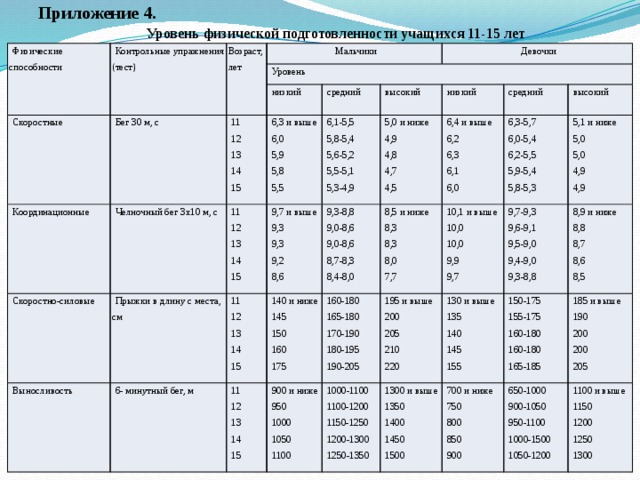 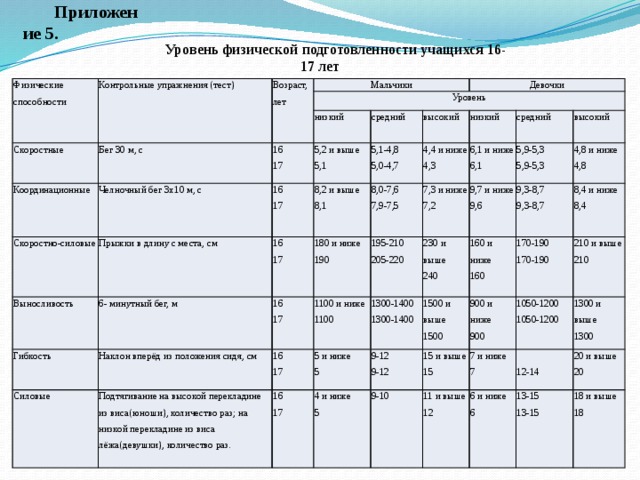